高中英语  选择性必修第三册 人教版
Ⅰ.核心单词
(A)写作词汇—写词形
1. 　bitter     adj.严寒的;激烈而不愉快的;味苦的
2. 　endurance     n.忍耐力;耐久力
3. 　vigour     n.精力;力量;活力
4. 　qualified     adj.符合资格;具备……的知识(或技能、学历等)
5. 　enthusiastic      adj.热情的;热心的
6. 　assign     vt.分派;布置;分配
7. 　envy      n.& vt.羡慕;妒忌
8. 　crush     vt.毁坏;压坏;压碎 n.拥挤的人群
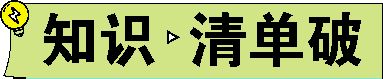 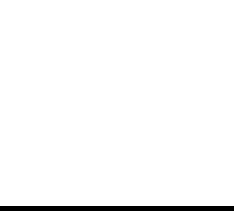 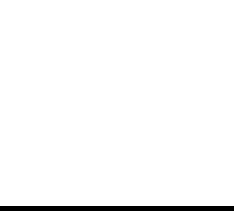 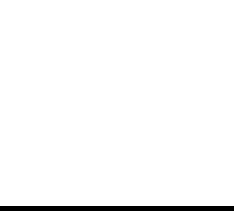 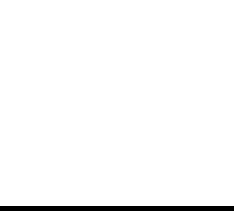 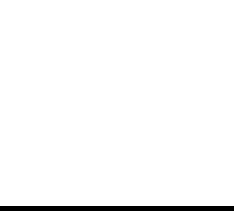 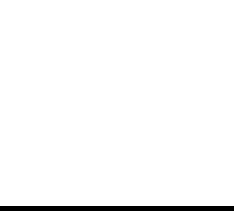 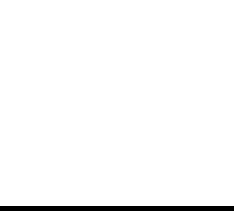 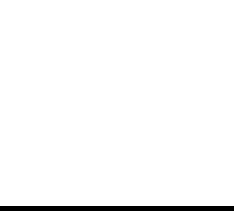 9.　sink      vi.沉没;下沉;下降 vt.使下沉;使沉没
10. 　abandon     vt.舍弃;抛弃;放弃
11. 　belongings     n.[pl.]财物;动产
12. 　decent     adj.相当不错的;正派的;得体的
13. 　genuine     adj.真正的;真诚的;可信赖的
14. 　perseverance     n.毅力;韧性;不屈不挠的精神
15. 　persevere     vi.坚持;孜孜以求
16. 　resolve      vi. & vt.决定;决心;解决(问题或困难)n.决心;坚定的信念
17. 　resolution      n.决议;解决;坚定
18. 　thorough     adj.深入的;彻底的;细致的
19. 　guidance     n.指导;引导;导航
(B)阅读词汇—明词义
1.wage n.　工资
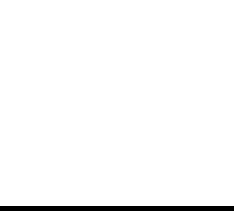 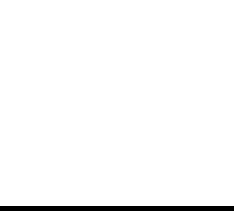 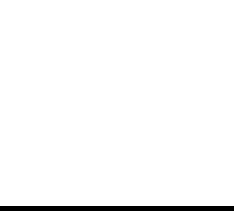 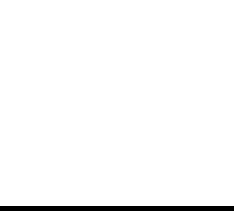 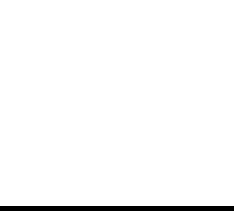 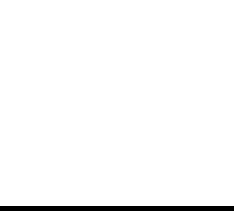 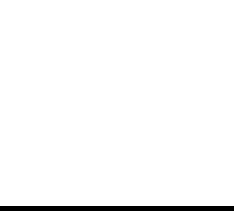 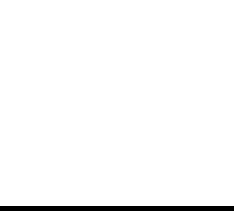 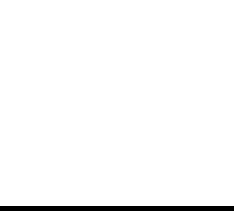 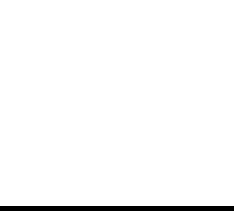 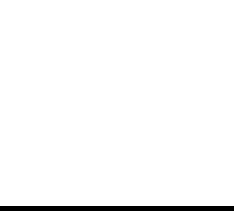 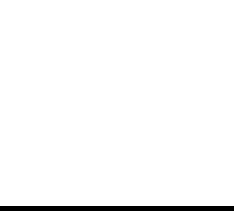 2.expedition n. 　探险;远征;探险队    
3.aboard adv. & prep. 　上(船、飞机、公共汽车等)    
4.cupboard n.　橱柜;壁橱;衣柜    
5.steward n.　(轮船、飞机或火车上的)乘务员;服务员    
6.stove n. 　炉具;厨房灶具    
7.blanket n. 　毯子    
8.banjo n.　班卓琴(乐器)    
9.miserable adj. 　痛苦的;令人难受的    
10.voyage n.& vi. 　航海;航行    
11.navy n.　海军;海军部队    
12.cosy adj. 　温馨的;舒适的    
13.good/bad-tempered adj. 　脾气好的/坏的    
14.crew n.　(轮船、飞机等上面的)全体工作人员;专业团队;一群人
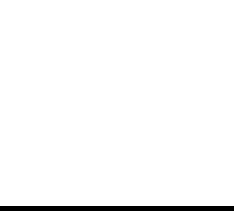 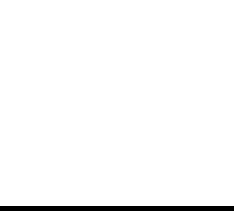 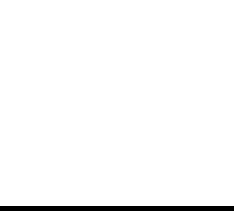 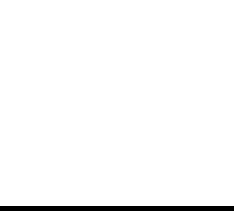 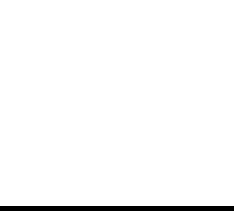 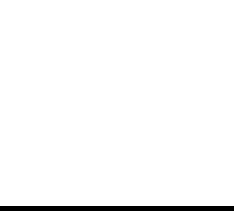 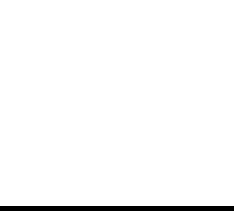 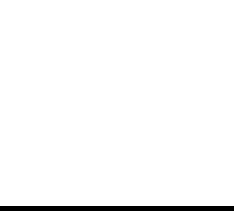 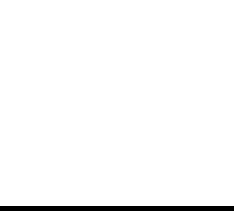 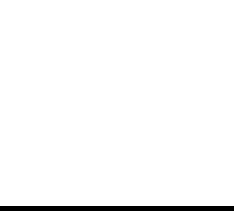 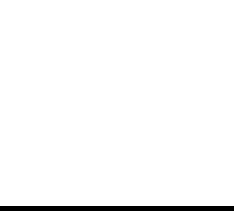 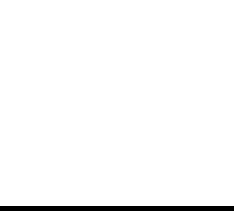 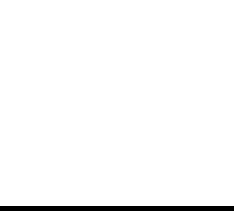 15.furniture n. 　家具    
16.bark vi.& n. 　(狗)吠叫;吠叫声    
17.rugby n.　橄榄球运动    
18.bat n. 　球拍;蝙蝠     vi.& vt. 　用球板击球;挥打;拍打    
19.damp adj. 　潮湿的;湿气重的    
20.recreation n. 　娱乐;消遣;游戏    
21.nephew n. 　侄子;外甥    
22.corporate adj. 　公司的;法人的;社团的    
23.navigator n. 　领航员;(飞机、船舶等上的)航行者    
24.loyal adj. 　忠诚的;忠实的    
25.motor n.　发动机;马达     adj.　有引擎的;机动车的    
26.candidate n.　候选人;应试者    
27.episode n.　(人生的)一段经历;(小说的)片段;插曲
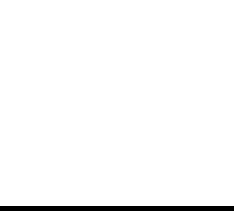 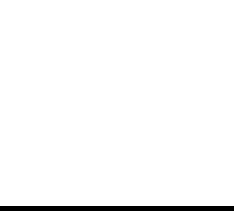 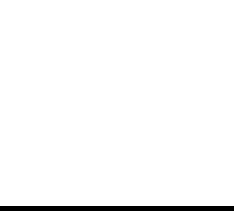 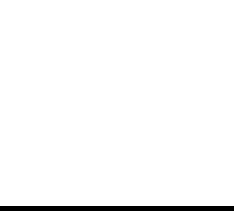 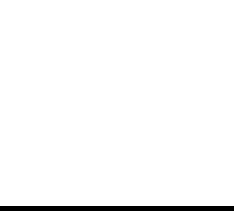 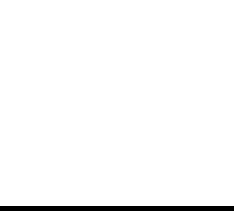 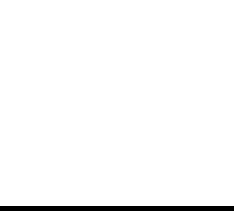 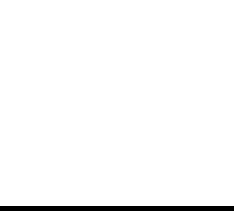 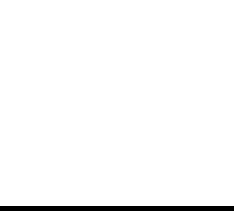 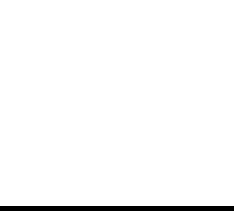 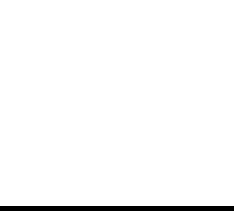 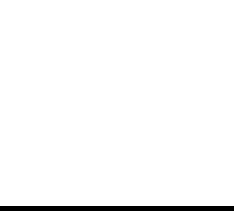 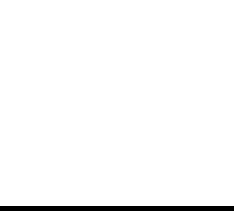 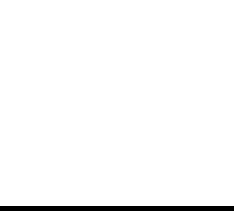 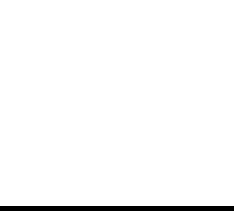 28.motive n.　动机;原因;目的    
29.Confucianism n. 　孔子学说;儒家(学说)    
(C)拓展词汇—灵活用
1. 　selfish      adj.自私的→ 　selfishly    adv.自私地→ 　selfishness     n.自私
2.　cruel     adj.残酷的;残忍的;冷酷的→ 　cruelly     adv.残酷地;残忍地;冷酷地→　cruelty     n.残忍;残酷;残暴
3. 　fortune     n.运气;机会;大笔的钱→ 　fortunate     adj.幸运的→ 　fortunately     adv.幸运地 　unfortunate     adj.不幸的→ 　unfortunately     adv.不幸地;遗憾地
4. 　advertise      vt. & vi.公布;宣传;做广告→ 　advertising     n.广告活动;广告业→　advertisement     n.广告;启事
5. 　rough      adj.汹涌的;粗糙的;粗略的→ 　roughly     adv.大约;粗暴地;粗糙地
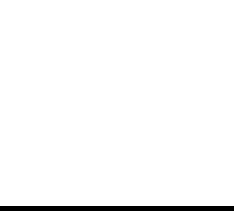 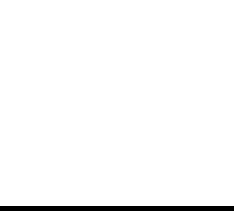 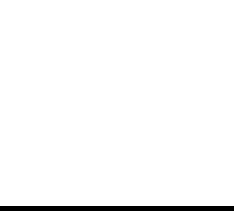 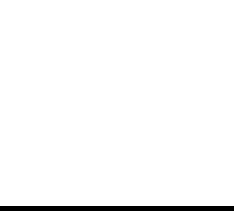 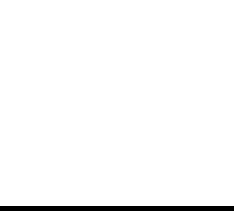 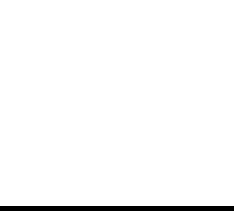 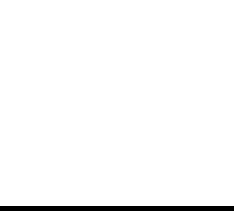 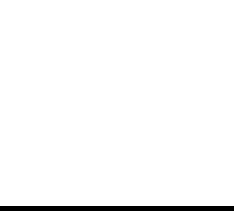 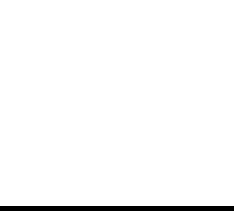 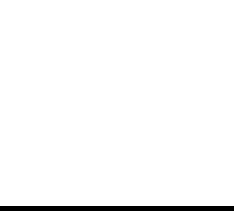 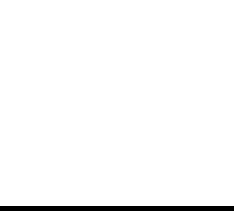 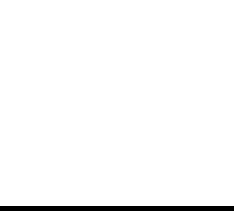 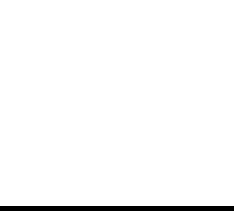 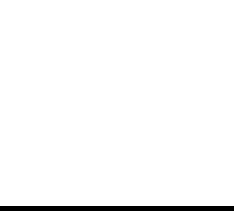 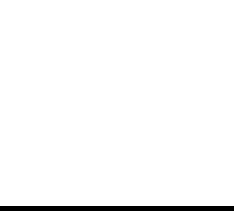 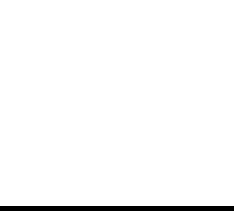 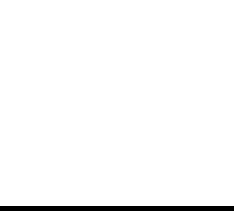 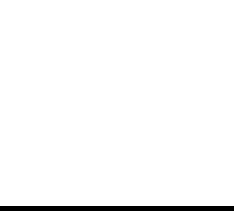 6. 　commit     vt.承诺,保证vi.忠于;全心全意投入→　committed     adj.尽心尽力的;坚定的;坚信的→ 　commitment     n.承诺;保证;奉献
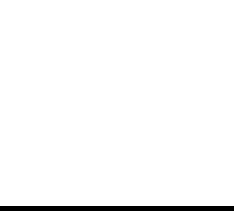 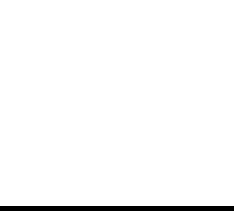 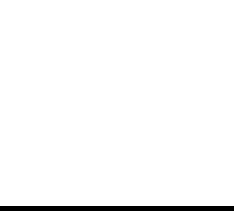 Ⅱ.重点短语
1. 　turn sb. down    拒绝(某人)
2. 　make fire     生火
3. 　give off     放出(热、光、气味或气体)
4. 　the South Pole     南极
5. 　the Antarctic     南极地区
6.set off 　出发;引爆;激起    
7.well and truly 　完全地;彻底地    
8. 　assign sb. to do sth.    指派某人做某事
9. 　be/get/become stuck in    卡在……里;陷入……里
10.keep...up 　使……保持在高水平    
11.　from bad to worse    每况愈下
12.make it 　获得成功;准时到达
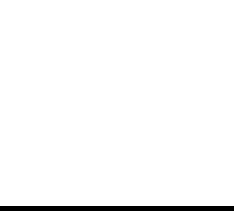 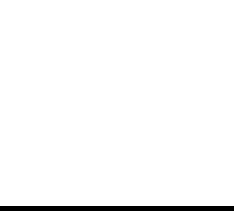 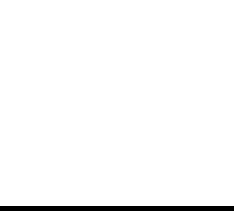 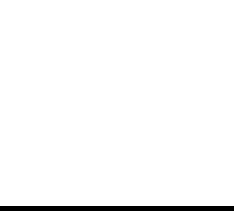 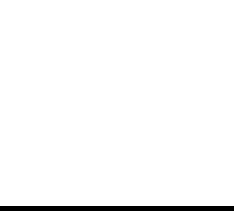 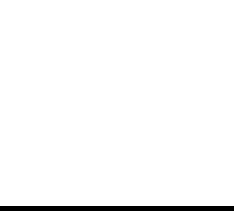 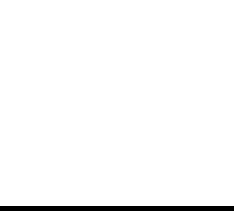 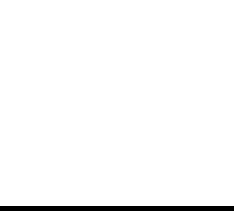 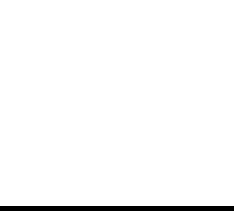 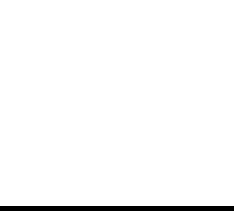 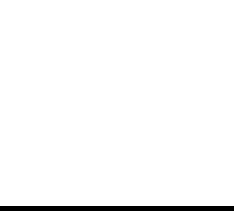 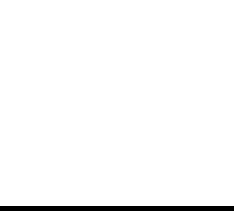 13.hold on 　坚持;握住;稍等    
14. 　used to do...     过去常常做……;过去曾经做……
15. 　be experienced in     在……方面经验丰富
16. 　be best at    最擅长……
17. 　move on (to)     转换话题(到);开始做(别的事)
18. 　happen to sb.    (某事)发生在某人身上
19. 　begin/start with     从……开始
20. 　sign up for     报名参加
21. 　be known as    作为……而出名
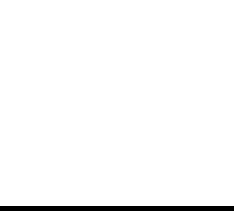 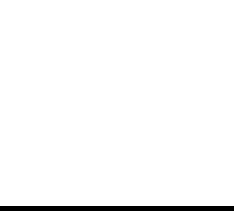 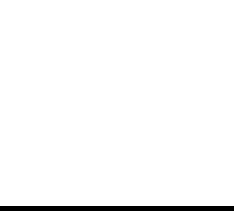 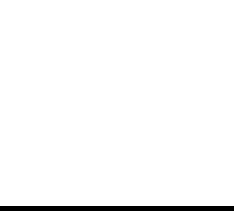 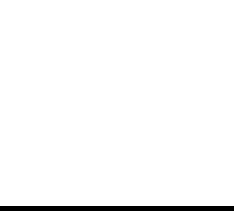 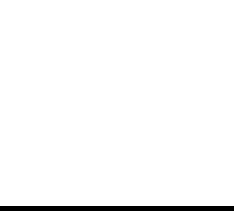 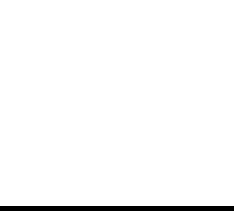 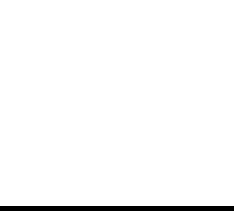 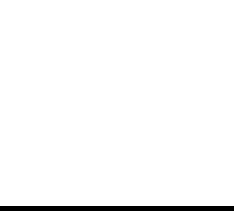 Ⅲ.经典结构
1.嗯,非常碰巧一天上午我买了张报纸,看到了关于南极探险的广告。
Well, 　it so happened that     one morning I bought a newspaper and read the adver-tisement about the Antarctic expedition.
2.你可不要变成另一个汤姆。
　Don't you go turning into     another Tom.
3.如果没有弗兰克和欧内斯特,我们现在就都死了。
　Without     Frank and Ernest, 　we'd     all be dead by now.
4.没有什么比得上一顿好饭和一点音乐更能让我们振作起来了。
　There was nothing like     a good dinner and some music to cheer us up.
5.南极没有树木生长,没有土壤,所以我们唯一能用的燃料是动物的脂肪。
　There were     no trees 　growing     on Antarctica and no oil, so the only fuel we could use was animal fat.
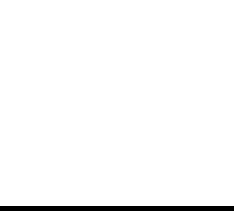 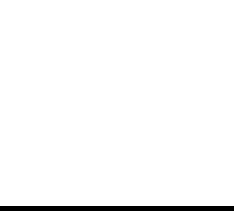 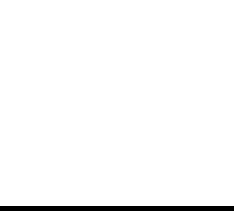 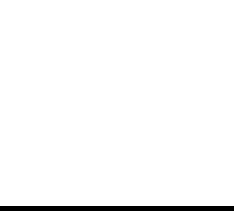 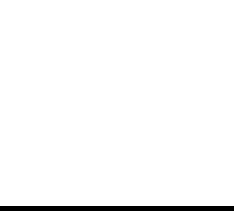 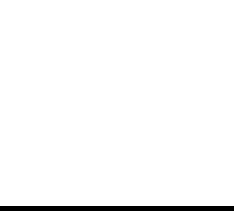 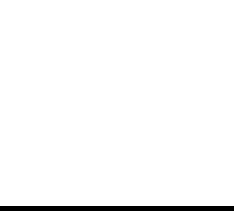 6.要不是由于海洋动物,我们都会饿死。
　If it weren’t for  sea animals, we would all starve.
7.当我们最终获救的时候,我们感到如此欣慰和快乐,以至于我们当中的很多人掩藏不住泪水。
When we were finally rescued, we felt 　such relief and joy that     many of us could not hide our tears.
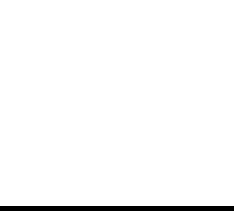 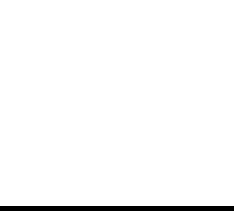 Ⅳ.长难句分析
1.How everyone will envy me when I come back and tell them about the amazing places I have been to!
分析:这是一个　主从复合句    。How everyone will envy me是　主句     ,when I come back and tell them about the amazing places I have been to是 　时间状语从句    ,
I have been to是 　定语从句     ,修饰先行词places。
句意:当我回来告诉他们我去过的那些神奇的地方的时候,他们每个人会多么羡慕我啊!
2.But I was so enthusiastic about the idea of going along with them that I secretly went aboard his ship, the Endurance, and hid in a small cupboard.
分析:这是一个　主从复合句    。句中so...that...意为“如此……以至于……”,引导　结果状语从句     。
句意:但是我如此热衷于和他们同去的想法,以至于我偷偷地上了他的船——
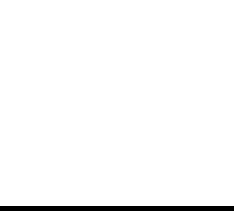 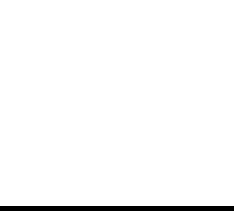 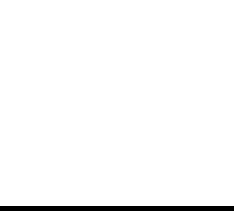 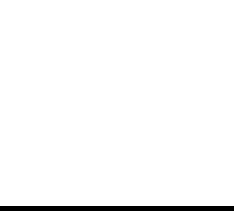 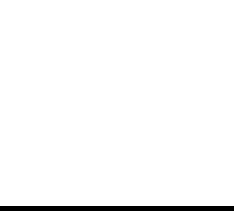 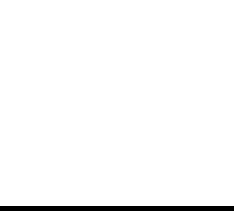 “坚韧”号,并藏身在一个小橱柜里。
3.It was almost as dangerous to become too hot from wearing too many clothes as to become too cold from wearing too few.
分析:这是一个省略形式的主从复合句。补全后的比较状语从句为as it was to become too cold from wearing too few。主句It was almost as dangerous to become too hot from wearing too many clothes中It是　形式主语    ,was 是系动词,danger-ous 是 　表语    ,to become too hot from wearing too many clothes是不定式短语作　真正的主语     ,此处from是介词,意为“　因为    ”。
句意:因为穿得太多而太热几乎和因为穿得太少而太冷一样危险。
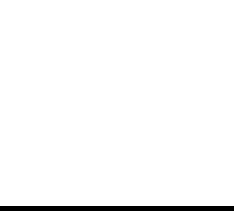 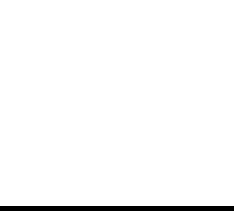 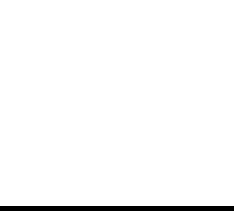 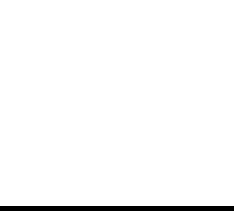 Ⅴ.必备语法
现在完成进行时
1.An expedition to the South Pole with the great Sir Ernest Shackleton—this is the adventure that I 　have been dreaming     (dream) of.
2.We are now camped on the ice and we 　have been managing     (manage) to sur-vive, but spring is coming, and the ice will soon begin to melt.
3.We 　have been struggling     (struggle) for days, but things on Elephant Island are going from bad to worse.
4.The dog 　has been barking     (bark) for about two hours. I really hope it will stop soon.
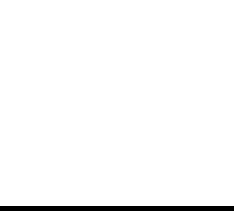 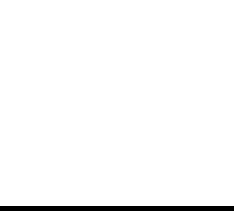 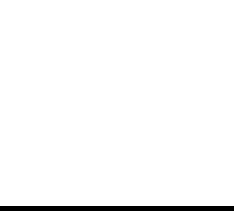 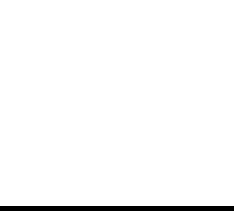 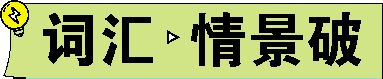 |turn sb. down 拒绝(某人) 
　　However, when I applied to join the expedition, Shackleton turned me down be-cause he thought I was too young and wasn't qualified. (教材P38) 然而,当我申请加入探险队的时候,沙克尔顿拒绝了我,因为他认为我太年轻,不合格。
 情景导学
If you must watch TV, please turn the volume down. 
如果你必须要看电视,请把音量调低一点。
It turned out that he won first prize, which was beyond his expectation. 
结果他得了一等奖,这超出了他的预期。
They finally turned up at midnight. 他们终于在午夜出现了。
It was considerate of you to turn off the light while I was sleeping. 
你真体贴,在我睡觉的时候关了灯。
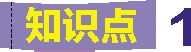 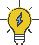 归纳拓展
①turn down 拒绝; 　把……调低    
②turn up 　出现     ;露面;调高
③turn off 拐弯;　关掉     
④turn out 　结果(是)    ; 　原来(是)    ; 生产
 
单句语法填空
1-1 (2019课标全国Ⅰ,七选五, )It turns 　out      that just looking at green, 
growing things can reduce stress, lower blood pressure, and put people into a better mood(情绪).
解析　句意:结果是只要看看绿色的、正在生长的东西,就能减轻压力,降低血压,使人心情更好。turn out结果(是);原来(是)。
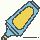 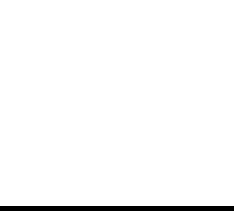 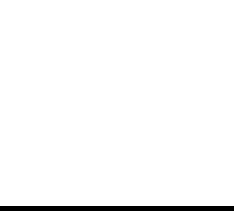 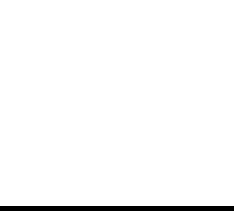 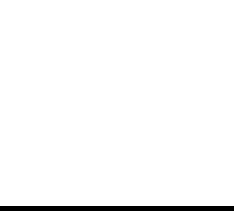 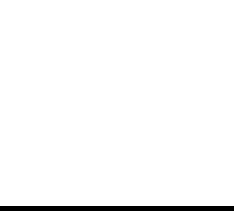 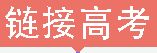 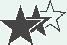 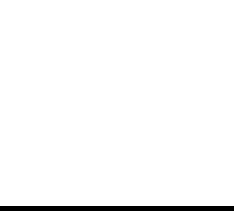 1-2 (2018课标全国Ⅲ,完形填空, )He turned　up     at the hospital bearing gifts
 for the new mother Lindsey and her baby boy.
解析　句意:他带着给新晋妈妈Lindsey和她的男婴的礼物出现在了医院。turn up
在此处意为“出现,露面”。
1-3 (2017课标全国Ⅲ,语法填空, )She has turned　down     several invitations 
to star at shows in order to concentrate on her studies.
解析　句意:为了集中精力学习,她拒绝了几次演出的邀请。此处turn down意为“拒绝”。
1-4 ( )Finally, Dad turned 　off     the stove, the pot began to cool and the pres
sure relief valve sprayed out a cloud of steam.
解析　句意:最后,爸爸关掉了炉子,锅开始冷却,压力阀喷出一团蒸汽。turn off关掉。
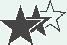 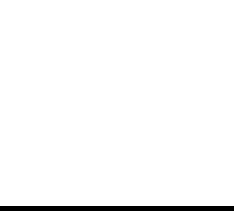 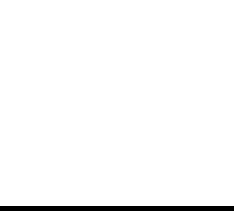 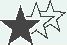 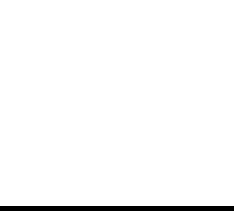 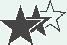 1-5 ( )TV Ears has helped thousands of people with various degrees of hearing 
loss hear the television clearly without turning 　up     the volume (音量)!
解析　句意:TV Ears已经帮助成千上万各种程度的失聪人士不需要调高音量就能清晰地听见电视的声音!turn up调高(音量)。
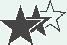 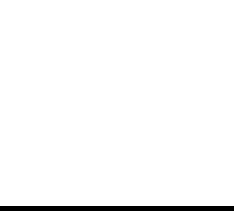 |enthusiastic adj.热情的;热心的
　　But I was so enthusiastic about the idea of going along with them...(教材P38) 但是我如此热衷于和他们同去的想法……
 情景导学
Despite their own risks, enthusiastic medical personnel across the country voluntarily rushed to Wuhan—the front-line battlefield against coronavirus. 尽管将自己置身险境,全国各地满腔热忱的医务人员依然自愿奔赴武汉——抗击冠状病毒的前线战场。
He is always enthusiastic to help me whenever I am in trouble. 每当我遇到麻烦,他总是热心帮助我。
 归纳拓展
①be enthusiastic 　about    对……充满热情,热衷于
②be enthusiastic 　to do     sth.热心做某事,热衷于做某事
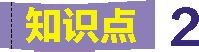 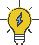 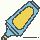 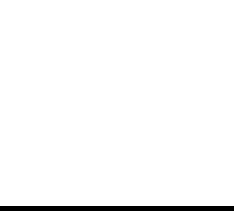 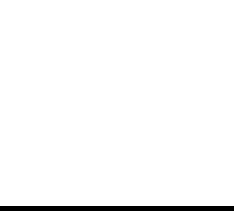 ③enthusiasm n.热情,热心
④enthusiastically adv.热心地;满腔热情地
单句语法填空
2-1 (2019北京,阅读理解B, )Moore is enthusiastic 　about     the candy she 
created, 
and she's also positive about what the future might bring.
解析　句意:Moore对她创造的糖果充满热情,对于未来可能会带来的东西也很乐观。be enthusiastic about对……充满热情。
2-2 (2016天津,完形填空, )Cathy has inspired us with her will and 　enthusiasm    
(enthusiastic).
解析　句意:Cathy用她的意愿和热情鼓舞了我们。设空处和and前面的名词will并列,均为with的宾语。故设空处应填名词enthusiasm,意为“热情”。
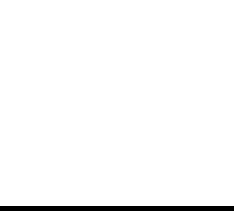 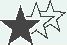 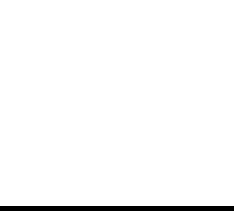 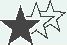 2-3 ( )The failure was a big blow to him, but he wasn't discouraged and soon got
 as 　enthusiastic    (enthusiasm)as ever.
解析　句意:这次失败对他来说是个巨大的打击,但他并没有泄气,很快又变得像以前一样充满热情。as...as中间需要用形容词或副词的原级,空前的got在此处为系动词,意为“变得”,后接形容词。故填enthusiastic,意为“热情的”。
 |assign vt.分派;布置;分配
　　He assigned me to be a steward, and I now serve meals for twenty-eight men, three times a day. (教材P38) 他分派我做个服务员,现在我为28个人做饭,一日三餐。
 情景导学
You need to assign each action to the relative button view component. 您需要将每一个操作分配给相应的按钮视图组件。 
Don't litter the ground. Look at the sign, “Rubbish into the assigned dustbin”. 
不要往地上乱扔垃圾。看牌子:“垃圾放入指定的垃圾箱”。
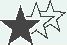 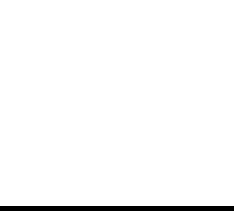 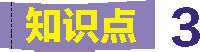 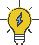 You will need to complete three written assignments per semester. 你每学期要完成三个书面作业。
 归纳拓展
①assign sb. 　to do     sth.分配某人做某事;指派某人做某事
②assign sth. 　to     sb.分配某物给某人;分派、布置(工作、任务等)给某人
③ 　assignment     n.任务;作业;分配;布置
单句语法填空
3-1 (2019天津,阅读理解B, )Occasionally, I would read a novel that 　was as
signed    (assign), but I didn't enjoy this type of reading.
解析　句意:偶尔我会读指定的小说,但是我并不喜欢这种类型的阅读。assign在此处意为“布置、指定”,设空处前的that引导定语从句,先行词为novel,assign与先行词novel是被动关系,依据would 和didn't可知应该用一般过去时态。故填was assigned。
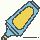 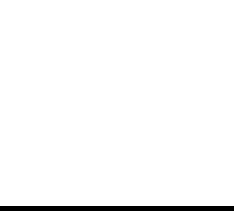 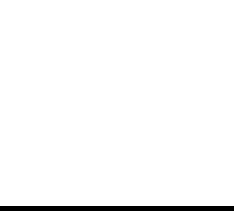 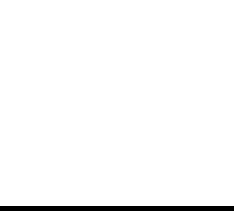 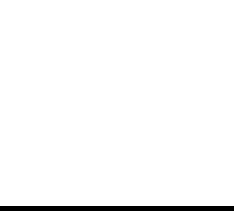 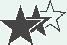 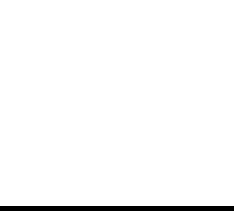 3-2 (2016江苏,阅读理解A改编, )Students who are successful in an online 
course are usually able to plan, organize time and complete many 　assignments    (assignment) and activities.
解析　assignment在此处意为“作业”,设空处前的many修饰可数名词的复数形式,由此可知应该用复数形式assignments。
3-3 (2016上海,Grammar and Vocabulary Section A(A), )Last year, I was as-
signed 　to work     (work) at an office near my mother's house, so I stayed with her for a month.
解析　句意:去年,我被分配在离我妈妈家很近的一个办事处工作,所以我和她在一起住了一个月。此处包含固定搭配assign sb. to do sth.的被动形式。故填to work。
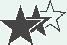 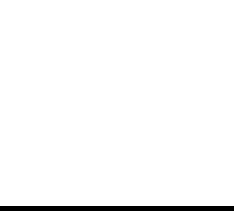 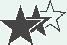 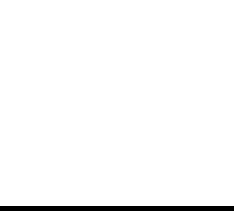 3-4 ( )Offices and work spaces often are not assigned 　to    a given person on a
 permanent basis.
解析　句意:办公室和工作场所通常不会长期分配给某个特定的人。此处包含固定搭配assign sth. to sb.的被动形式。故填to。
 |envy n.& vt.羡慕;妒忌
　　How everyone will envy me when I come back and tell them about the amazing places I have been to!(教材P38)当我回来告诉他们我去过的那些神奇的地方的时候,他们每个人会多么羡慕我啊!
 情景导学
The new watch was the envy of his classmates.那块新的手表成了他的同学们羡慕的东西。
As a Chinese girl, she speaks French with enviable fluency. 作为一个中国姑娘,她说法语流利得令人羡慕。 
Glover thought that Smith spoke ill of him, perhaps out of envy. Glover认为Smith说他坏话,也许是出于忌妒。
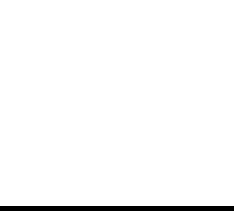 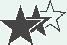 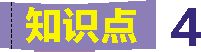 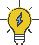 归纳拓展
①envy sb. sth.羡慕某人的某物
②be 　the     envy 　of    成为羡慕/忌妒的对象;成为羡慕/忌妒的东西
③　enviable     adj.令人羡慕的;引起忌妒的
④　out of envy    出于忌妒
单句语法填空
4-1 (2019课标全国Ⅰ,阅读理解D, )  　Enviable     (envy)as the cool kids may 
have seemed, Dr. Prinstein's studies show unpleasant consequences.
解析　句意:尽管这些酷酷的孩子似乎令人羡慕,但是Prinstein博士的研究显示出了令人不愉快的结果。逗号前面是as引导的让步状语从句的倒装形式,分析从句结构可知,这里应该是把形容词放在了句首。故填Enviable。
4-2 (2016江苏,阅读理解D改编, )She was 　the      envy of the whole communi
ty.
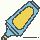 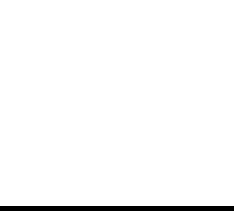 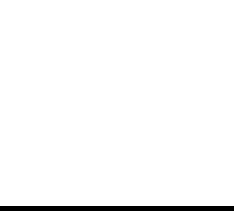 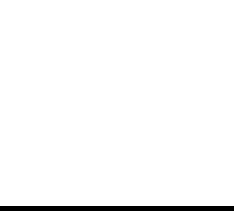 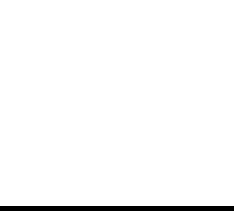 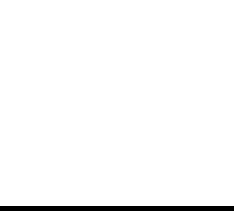 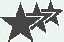 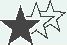 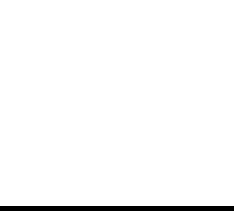 解析　句意:她是整个社区羡慕的对象。此处包含固定短语be the envy of,意为“成为羡慕/忌妒的对象”。
4-3 ( )The passengers stared at him enviously for six months out of the year. He 
enjoyed 　being envied     (envy).
解析　句意:乘客们一年中有六个月羡慕地盯着他看。他喜欢被人羡慕。en-joyed后接动名词作宾语,He和envy之间为被动关系,因此应该使用动名词的被动形式。
4-4 ( )The adobe dwellings(土坯房)built by the Pueblo Indians 　are envied    
(envy)by those outsiders nowadays.
解析　考查时态和语态。句意:由普韦布洛印第安人建造的土坯房如今被那些外来人羡慕。由句中的nowadays可知此处用一般现在时,envy与The adobe dwellings之间为被动关系,应用被动语态。故填are envied。
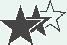 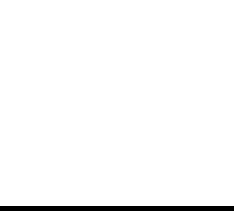 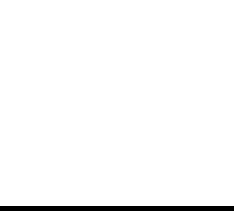 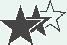 |abandon vt.舍弃;抛弃;放弃
　　Before we abandoned the ship, Shackleton calmly called us together...(教材P38) 在我们弃船之前,沙克尔顿镇定地把我们召集在一起……
 情景导学
The study showed a deep fear among the elderly of being abandoned to the care of strangers. 研究表明,老人十分害怕被丢给陌生人照管。
We are scared to abandon ourselves to our feelings in case we seem too weak or out of control.我们不敢放纵自己的情感,以免我们看起来太懦弱或没规矩。
He posts photos of abandoned cats and dogs onto the Internet in order to arouse peo-ple's concern. 他在网上发布被遗弃的猫和狗的照片以引起人们的关心。
 归纳拓展
①abandon sb./sth. 　to     sb./sth.把……丢弃给……;把……丢到……
②abandon oneself 　to     sth.使某人沉湎于(某种情感)
③ 　abandoned    adj.被离弃的;被抛弃的
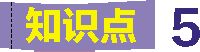 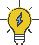 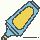 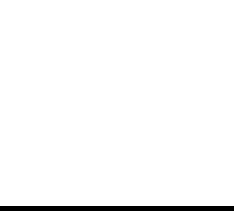 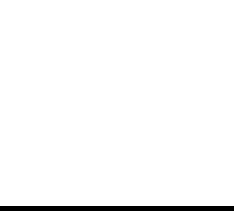 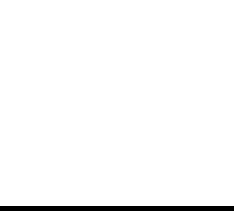 单句语法填空
5-1 (2019北京,阅读理解C改编, )That might mean either developing a uniform
 way to mark videos and images, showing when and who they were made by, or 
　abandoning     (abandon)phone calls altogether.
解析　句意:那也许意味着要么开发一种统一的方法来标记视频和图像,显示出什么时候、谁打的电话,要么彻底放弃打电话。此处包含由either...or连接的并列结构,依据either developing可知or后应该使用动词-ing形式,作mean 的并列宾语。
5-2 (2018课标全国Ⅲ,阅读理解C, )Wang collected more than 7 million
　abandoned      (abandon) bricks of different ages.
解析　句意:王(先生)收集了七百多万块被丢弃的不同年代的砖。此处应用形容词abandoned作定语,意为“被丢弃的”。
5-3 ( )I was not like the children in folktales: burdensome mouths to feed, nui
sances to be corrected, problems so severe that they were abandoned 　to     the forest.
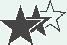 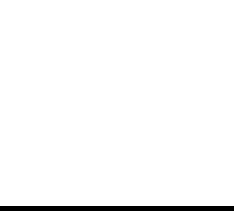 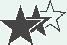 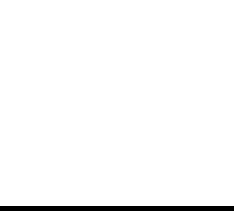 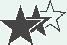 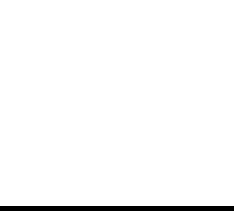 解析　此处包含固定搭配abandon sb./sth. to...“把……丢弃到……”的被动形式。
 |belongings n.[pl.] 财物;动产
　　We were not allowed to take most of our personal belongings, and Shackleton himself threw away all his gold. (教材P38) 我们的大多数私人物品都不允许携带,沙克尔顿他自己扔掉了他所有的黄金。
 情景导学
Setting foot on the homeland, he felt a strong sense of belonging.踏上祖国的土地,他感到了一种强烈的归属感。
I realized that he and I belonged to different worlds. 我意识到我和他不是一路人。
 归纳拓展
①belong 　to    属于(无被动语态)
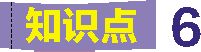 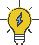 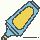 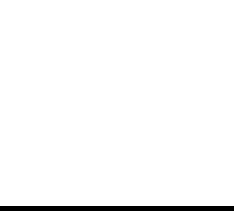 ②a sense of 　belonging     一种归属感
单句语法填空
6-1 (2019浙江,语法填空, )First of all, uniforms help the school look smart. 
The students feel that they belong 　to     a particular group.
解析　句意:首先,校服有助于使学校看起来整洁。学生们感觉他们属于一个特定的群体。此处包含短语belong to“属于”。故填to。
6-2 (2018课标全国Ⅱ,阅读理解D, )Carducci believes developing such a sense 
of  　belonging    (belong) starts with small talk.
解析　句意:Carducci认为培养这种归属感从闲聊开始。此处包含短语a sense of belonging“一种归属感”。故填belonging。
单句改错
6-3 (2017课标全国Ⅰ,阅读理解A, )Lockers are available to store any belong
ing during your visit. 　belonging改为belongings
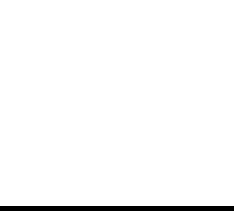 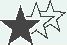 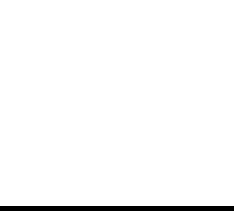 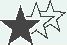 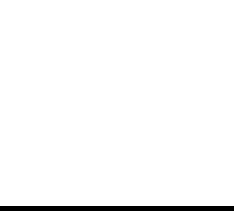 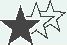 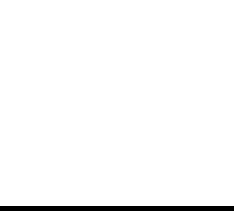 解析　句意:在您参观期间有寄存柜可以储存任何个人所有物。根据句意可知,此处应将belonging改为belongings,意为“个人所有物”。
 |application n.申请;请求;应用
　　Unfortunately, his application was turned down because he was too young and not qualified enough.(教材P40) 不幸的是,他的申请被拒绝了,因为他太年轻,不够合格。
 情景导学
He made an application to the committee for the post on second thoughts. 经再次思考,他向委员会申请了这一职位。
The new technology, if applied to rice growing, will help increase the grain output. 这项新技术,若应用于水稻种植,将有助于增加粮食产量。
 归纳拓展
①apply...　to    ...把……应用到……; 把……涂/敷到……上;把……施用在……上
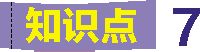 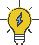 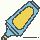 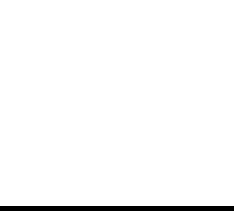 ②make 　an application     to sb. for sth.向某人申请某物/事
单句语法填空
7-1 (2019天津,阅读理解A, )However, technology is also the 　application     
(apply) of scientific knowledge to solve a problem, touching lives in countless ways. 
解析　句意:然而,技术也是应用科学知识来解决问题,触及生活的方方面面。由设空处前的the和设空处后的of可知应用名词,此处application意为“应用”,作不可数名词。
7-2 (2019课标全国Ⅰ,阅读理解C, )This smart keyboard precisely measures the
 cadence(节奏)with which one types and the pressure fingers apply 　to    each key.
解析　考查固定搭配。句意:这款智能键盘精准地测量一个人打字的节奏以及手指按压在每个键上的力度。句中fingers apply 　　     each key为定语从句,先行词为the pressure,先行词在从句中作apply的宾语,apply the pressure to each key把力施用在每个键上。故填to。
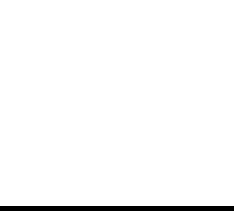 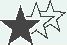 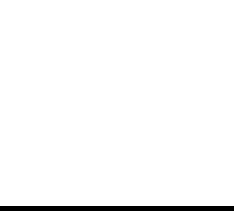 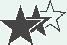 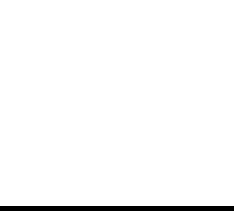 7-3 (2016天津,阅读理解D, )　Applying     (apply) my own rule, I determined 
to write them in alphabetical order (按字母顺序), never letting myself leave out a tough idea.
解析　句意:运用自己的一贯做法,我决心按照字母顺序把它们写下来,从不让我自己漏掉一个难点。apply在此处意为“应用”,与句子主语I是主动关系,作状语,所以应该用动词apply的现在分词形式。
 |guidance n.指导;引导;导航
He finally finished the research paper under his tutor's guidance. (教材P41) 在导师的指导下,他终于完成了研究报告。
 情景导学
Every household in the village has four dustbins to classify their rubbish, and they are also given a brochure about guidance on garbage sorting. 这个村子每家有四个垃圾
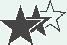 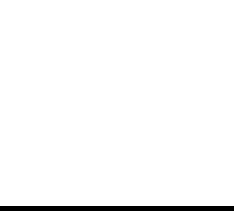 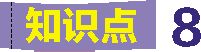 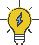 箱来把他们的垃圾进行分类,并且也给了他们一本关于垃圾分类的指导手册。
Under the guidance of modern science and rational spirit, the human society makes continuous progress. 在现代科学和理性精神的指导下,人类社会不断进步。
A knowledgeable guide will ensure you an enjoyable and instructive experience around the museum.一个知识渊博的导游会确保您参观博物馆成为一次既有趣又增长知识的经历。
Thankfully, a helpful local guided us through the busy streets to the nearest bus stop. 谢天谢地,一个乐于助人的当地人带领我们穿过繁忙的街道去最近的公交车站。
 归纳拓展
① 　under     the 　guidance     of...在……的指导下
②guidance  　on     关于某方面的指导
③guide sb. 　to    ...引导某人去……
④ 　guide     n.导游
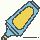 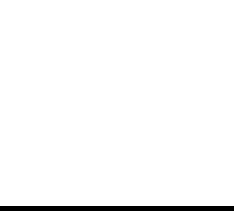 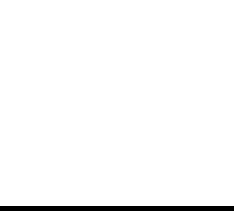 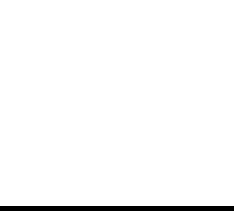 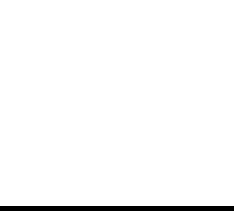 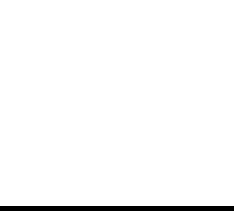 单句语法填空
8-1 (2019天津,阅读理解D改编, )The author's purpose in writing the passage 
is to provide guidance 　on     leading a meaningful adult life. 
解析　句意:作者写这篇文章的目的是提供关于过有意义的成年人生活的指导。guidance on...关于某方面的指导。on在此处意为“关于,在……方面”。
8-2 (2018课标全国Ⅰ,阅读理解A, )Knowledgeable 　guides     (guide) will en-
tertain you with the most interesting stories about Presidents, Congress, memorials, and parks.
解析　句意:学识渊博的导游会用关于总统、议会、纪念碑、公园的最有趣的故事使您(旅途)愉快。guide在此处意为“导游”,由语境及句子结构可知此处应该用复数名词。
8-3 (2016北京,阅读理解D, )What's the author's attitude toward continued 
parental 　guidance    (guide) to college students?
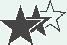 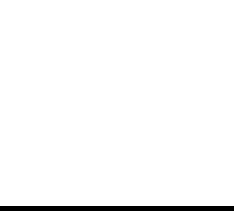 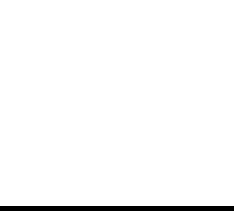 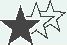 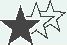 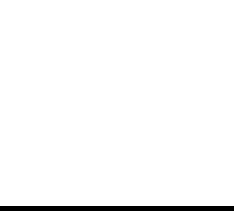 解析　句意:作者对家长连续不断地指导大学生的态度是怎样的?空前的parental是形容词,意为“家长的”,故后面用名词guidance,意为“指导”。
8-4 ( )The company's “Oshbot” robot is built to assist customers in a store, 
which can help the customers find items
 and help guide them 　to     the product's location in the store.
解析　句意:这个公司的“Oshbot”机器人为协助商店的顾客而制造,它能帮助顾客在商店中找到商品并且帮助引导他们到商品的位置。此处包含短语guide sb. to...引导某人到……。
 |give off 放出(热、光、气味或气体)
　　This gave off oily, black smoke, but it stayed burning even in strong winds.(教材P44)这样做放出油腻的黑烟,但是它甚至在强风中也一直燃烧。
 情景导学
I tried my best to treat my boy kindly, but my patience gave out. 我尽最大努力好好
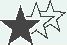 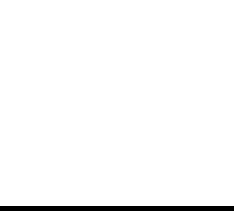 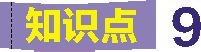 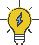 对待我儿子,但是我的耐心已经耗尽。
The video of Chinese international students giving away face masks in Tokyo in or-der to protect people from COVID-19 touched the heart of billions of people. 中国留学生在东京发放口罩以保护人们免受新型冠状病毒肺炎的视频触动了亿万人的心。
We must carry the experiment through to the end, instead of giving up halfway. 我们一定要把这项实验进行到底,而不是中途放弃。 
With the development of science and technology, old equipment has to give way to new inventions. 随着科学技术的发展,旧设备不得不被新发明取代。
 归纳拓展
①give 　up     放弃
②give 　away     赠送;分发;颁发;错失;泄露
③give 　way to     对……让步/屈服;被……替代
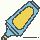 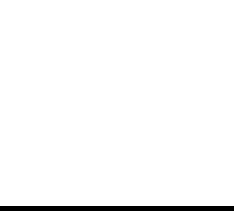 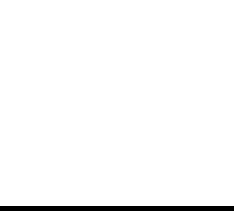 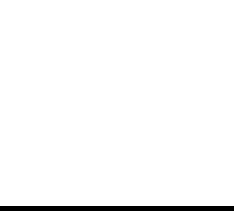 ④give 　out    发出、放出(热、光等);用完;耗尽;公布;分发
⑤give in屈服;让步;投降
单项选择
9-1 (2019北京,阅读理解D, )Phytoplankton live at the ocean surface, where 
they pull carbon dioxide(二氧化碳)into the ocean while 　C     oxygen.
A.giving away　　　　B.giving up
C.giving off　　            D.giving in
解析　句意:浮游植物生活在海洋表面,它们在那里将二氧化碳吸入海洋,同时释放出氧气。give off放出(气体)。
9-2 ( )Body language can 　A     a lot about your mood, so standing with your 
arms folded can send out a signal that you are being defensive.
A.give away　　B.give off
C.give out　　   D.give up
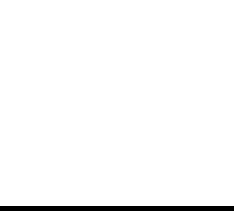 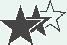 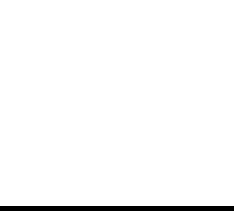 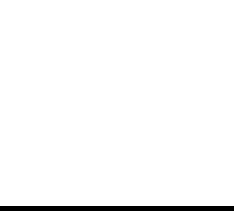 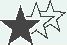 解析　句意:肢体语言可以泄露你很多的情绪信息,所以抱着胳膊站着可能传达一种信息——你的戒备心很强。give away泄露。
9-3 ( )Walls made of adobe take in the heat from the sun on hot days and 　B    
 that heat slowly during cool nights,thus warming the house.
A.give up　　     B.give out
C.give away　　D.give back
解析　句意:黏土坯做的墙在炎热的白天吸收来自太阳的热量,在凉爽的夜晚慢慢释放出那些热量,这样使得房子保暖。give out放出(热)。
单句改错
9-4 (2019浙江,完形填空, )For legal reasons, most restaurants have a policy a
gainst giving off food waste. “Some people have even risked their jobs by giving me food,” Dubanchet said.
　off改为away
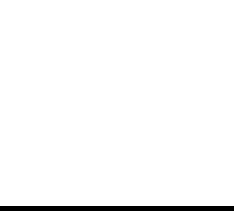 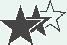 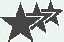 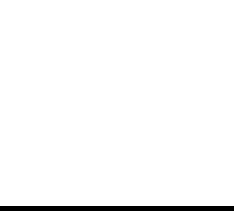 解析　句意:出于法律方面的原因,大多数餐馆都有一个反对赠送餐厨垃圾的政策。Dubanchet说:“有些人甚至冒着失去工作的风险给我食物。”结合整体句意可知,此处应将off改为away,give away意为“赠送”。
 
 |there is/was nothing like没有比……更……
There was nothing like a good dinner and some music to cheer us up.(教材P44) 没有什么比得上一顿好饭和一点音乐更能让我们振作起来了。
 情景导学
There is nothing better than to see the smiling face of you. I wish you happiness ev-ery day! 没有什么比看到你的笑脸更好的事了。我祝你快乐每一天!
If two people have nothing in common, exchanging a few words can be difficult.如果两个人没什么共同之处,几句话的交流可能都困难。
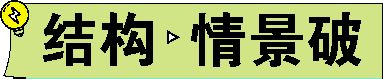 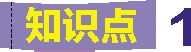 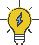 The manager told us that he had nothing to do with the decision. 经理告诉我们这项决定和他无关。 
 归纳拓展
①there is nothing+　比较级     +than...没有什么比……更……
② 　have nothing in common     没有什么共同之处
③have 　nothing to do     with...和……没有关系
④nothing but 只有,只是,仅仅
⑤anything but一点也不;根本不
 
单句语法填空
1-1 (2017上海,阅读理解C改编,       )Perhaps nobody thinks personality has noth
ing to do 　with     one's career life.
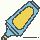 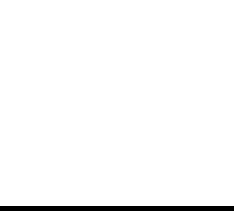 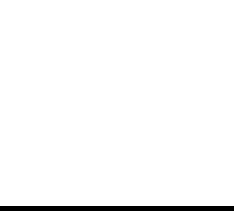 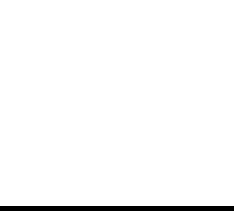 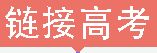 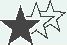 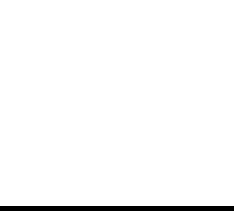 解析　句意:可能没有人认为性格与一个人的职业生涯毫无关系。此处包含固定
短语have nothing to do with...,-意为“和……没有关系”。
1-2 (2016北京,阅读理解A, )Growing up, I had people telling me I was too 
slow, though, with an IQ of 150+at 17, I'm 　anything    but stupid.
解析　句意:成长过程中,有人告诉我我太慢了,不过,17岁时智商就高于150的我根本不笨。anything but一点也不;根本不。
1-3 ( )As a student, I can tell you that there is　nothing     better than being 
praised by my teacher before my classmates.
解析　句意:作为一个学生,我可以告诉你,没有什么事情比在我的同学们面前被我的老师表扬更好的了。此处包含固定句式there is nothing+比较级+than...,意为“没有什么比……更……”。
1-4 ( )My color television has given me 　nothing     but a headache. A 
salesclerk fooled me into buying a discontinued(停止使用的)model. I realized this a day later.
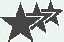 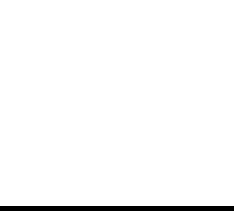 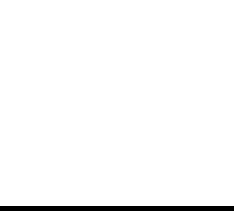 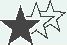 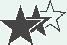 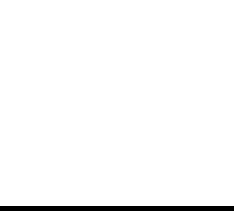 解析　考查固定搭配。句意:我的彩电带给我的只有头疼。一个售货员欺骗我买了一个停止使用的型号。一天后我才意识到这件事。nothing but只有。故填nothing。
 |such...that...如此……以至于……
　　When we were finally rescued, we felt such relief and joy that many of us could not hide our tears.(教材P45) 当我们最终获救的时候,我们感到如此欣慰和快乐,以至于我们当中的很多人掩藏不住泪水。
 情景导学
It is so moving a play that most of us can't help crying. 这是如此动人的一部戏,以至于我们大多数人都忍不住哭了。
It happened so suddenly that people had no time to escape.事情发生得如此突然,以至于人们没有时间逃跑。
Susan made such rapid progress that before long she began to write articles in Chi-
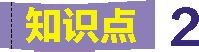 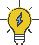 nese for a newspaper.苏珊进步如此迅速,以至于很快她就开始用汉语为一家报社写文章了。
Susan made so much progress that she began to write articles in Chinese for a news-paper. 苏珊进步如此大,以至于她开始用汉语为一家报社写文章了。
 归纳拓展
表达“如此……以至于……”的四种句式:
① 　so     +形容词/副词+that...
② 　so     +形容词+a/an+单数可数名词+that...
③such+a/an+形容词+单数可数名词+that...
④ 　such     +形容词+不可数名词/可数名词复数+that...
⑤若名词前面是many、much、few、little等表示“多,少”的形容词时,用 　so    而不用　such     。
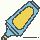 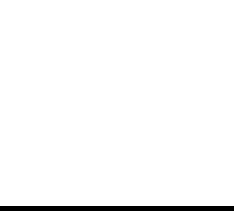 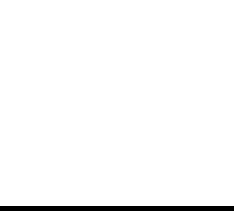 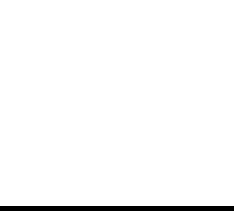 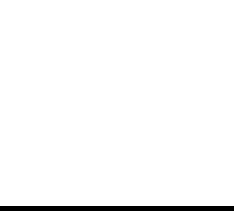 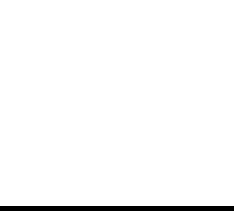 单句语法填空
2-1 (2019课标全国Ⅲ,语法填空, )On our way to the house, it was raining 　so     
hard that we couldn't help wondering how long it would take to get there.
解析　空后的hard是副词,所以用so。
2-2 (2019北京,阅读理解C, )At this year's I/O Conference, a company showed a
 new voice technology able to produce 　such     a convincing human-sounding voice that it was able to speak to a receptionist and book a reservation without detection.
解析　句意:在今年的I/O大会上,一家公司展示了一种新的声音技术,能够制作出如此令人信以为真的人类一样的声音,以至于它能和接待员通话进行预订(房间)而不被侦破。空后a convincing human-sounding voice是名词短语,所以用such。
单句改错
2-3 (2019天津3月改编,15, )Mary's description was such vivid that I felt as if I 
had been there.
　such改为so
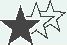 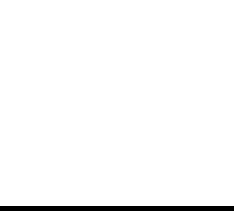 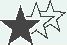 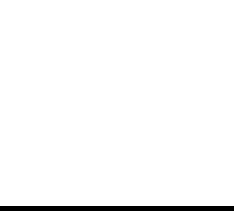 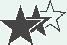 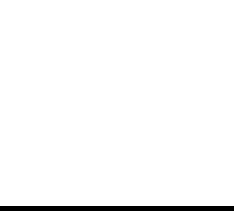 解析　vivid为形容词,应由so来修饰。故此题将such改为so。
2-4 (2018课标全国Ⅱ,七选五, )If you are already making the time to exercise, 
it is good indeed! With so busy lives, it can be hard to try and find the time to work out.
　so改为such    
解析　busy lives “忙碌的生活”是名词短语,所以用such而不用so。
 
现在完成进行时
一、现在完成进行时的构成
【观察】
I have been teaching English at university for 25 years.我在大学教英语25年了。
His eyes ache because he has been sitting in front of the computer all the afternoon.
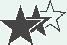 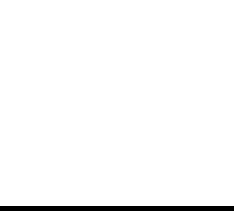 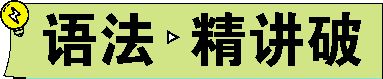 他的眼睛痛因为他整个下午都坐在电脑前。
【归纳】
现在完成进行时的构成:① 　have/has been doing    ,表示“一直在做(某事)”。
二、现在完成进行时的意义
【观察】
I have been working with her for 20 years.
我与她一起工作有20年了。
How long has your friend Jane been working in the company?你的朋友简在那家公司工作多久了?
They have been repairing the broken road.他们一直在修那条损坏的道路。
All these days he has been writing articles for our magazine.这些天来他一直在为我们的杂志写文章。
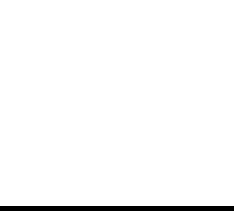 【归纳】
(1)现在完成进行时的作用:表示动作从过去某个时刻开始一直持续到现在,甚至将来,强调② 　进行的过程    。
(2)表示从过去到现在的一段时间内被反复进行的动作或存在的状态。
三、现在完成进行时和现在完成时的区别
【观察】
They have been widening the road. 他们在加宽马路。(但尚未完工)
They have widened the road. 他们加宽了马路。(已完工)
③Have you been phoning her lately? 你最近一直在给她打电话吗?
④Have you phoned her lately?你最近给她打过电话吗?
【归纳】
(1)现在完成进行时往往强调动作的延续,现在完成时往往强调动作的③　完成    。
(2)现在完成进行时往往表示动作在④ 　重复    ,现在完成时表示的动作常常不带
⑤ 　重复性    。
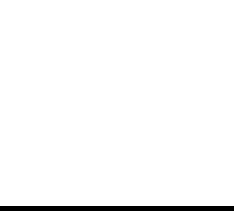 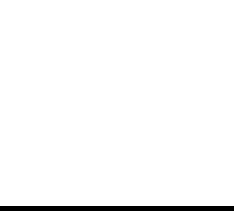 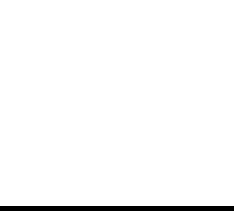 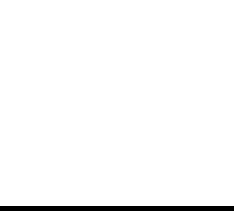 单句语法填空
1.(2019北京,完形填空, )A retired engineer, 76-year-old Wilson has been 
　offering    (offer) free rides to college students for the past eight yea-rs.
解析　句意:76岁的退休工程师Wilson在过去的8年里一直为大学生提供免费乘车服务。根据时间状语for the past eight years及句意可知offer表示的动作在此期间一直在进行,故填offering。
2.(2019课标全国Ⅱ,阅读理解D, )For the past two years, Gordon's students 
have been 　studying     (study)ways to kill bacteria in zero gravity, and they think they're close to a solution(解决方案).
解析　句意:在过去的两年里,Gordon的学生们一直在研究在失重状态下杀死细菌的方法,并且他们认为他们已经接近解决方案了。根据时间状语For the past 
two years“在过去的两年里”及句意可知study这一动作在此期间一直在进行,故填studying。
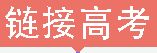 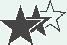 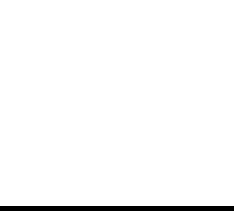 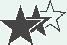 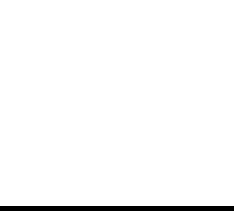 3.(2019课标全国Ⅲ,完形填空, )“People have been 　sitting     (sit) there and 
standing there and taking pictures of each other,” Ro says.
解析　句意:Ro说:“人们一直坐在那里、站在那里并且相互拍照。”根据语境和句子结构可知,设空处与standing和 taking并列,故填sitting。
4.(2017课标全国Ⅱ,阅读理解C, )Inventors have been 　trying    (try)to make 
flying cars since the 1930s, according to Robert Mann, an airline industry expert. 
解析　句意:据航空业专家Robert Mann所说,自20世纪30年代以来,发明家一直在试图制造飞行汽车。时间状语为since the 1930s,动词try表示的动作在此期间反复发生,故填trying。
完成句子
5.(2018课标全国Ⅲ,阅读理解D改编, )几周以来,我一直在思考更大、更深
层次的问题:我们如何让他们养成这种习惯?
For weeks, I 　have been thinking of     bigger, deeper questions: How do we make it a habit for them?
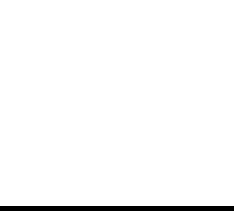 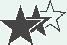 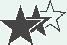 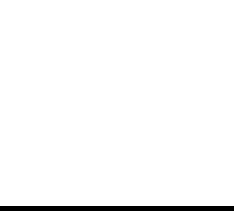 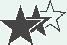 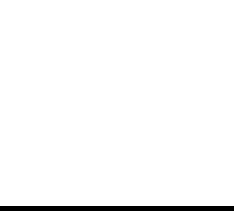 6.(2018课标全国Ⅲ,阅读理解C, )事实上,传统也指那些一直在发展和仍在被
创造的事物。
In fact, tradition also refers to the things that 　have been developing     and that 
    are still being created     .
7.(2018课标全国Ⅰ,阅读理解C, )语言的出现和消失已经有几千年的历史了,
但在近代,语言的出现越来越少,消失越来越多。
Languages 　have been coming and going     for thousands of years, but in recent times there has been less 　coming     and a lot more 　going    .
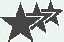 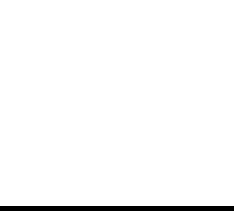 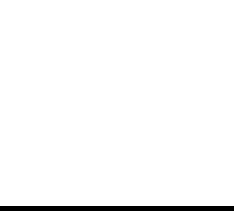 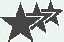 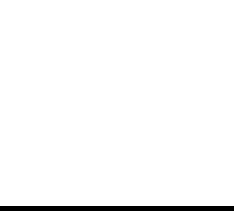 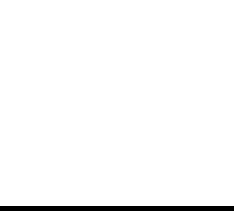 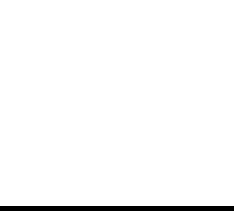